CHÀO MỪNG CÁC EM THAM GIA GIỜ HỌC TRỰC TUYẾN 
MÔN LỊCH SỬ LỚP 9
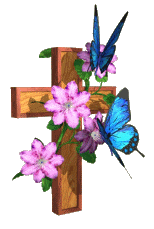 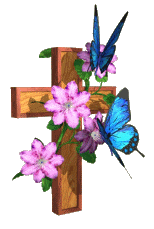 Giáo viên thực hiện: Vương Thị Thúy Dung
LƯỢC ĐỒ HỆ THỐNG THUỘC ĐỊA CỦA CNĐQ ĐẾN ĐẦU TK XX
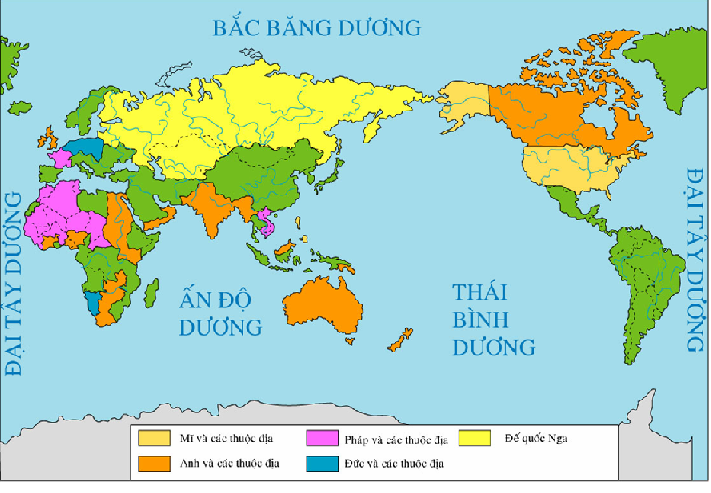 Quan sát lược đồ em có suy nghĩ gì?
- Đất đai trên thế giới hầu hết thuộc về các nước đế quốc
- Nhân dân các thuộc địa sẽ vùng dậy giành độc lập khi có điều kiện
CHƯƠNG II CÁC NƯỚC Á, PHI, MĨ-LA-TINH TỪ NĂM 1945 ĐẾN NAY
Tiết 3. Bài 3
QUÁ TRÌNH PHÁT TRIỂN CỦA PHONG TRÀO GIẢI PHÓNG DÂN TỘC VÀ SỰ TAN RÃ  CỦA HỆ THỐNG THUỘC ĐỊA
Tiết 3. Bài 3. QUÁ TRÌNH PHÁT TRIỂN CỦA PHONG TRÀO GIẢI PHÓNG DÂN TỘC VÀ SỰ TAN RÃ  CỦA HỆ THỐNG THUỘC ĐỊA
I. Giai đoạn từ năm 1945 đến giữa những năm 60 của thế kỉ XX
Đâu là điều kiện thuận lợi để nhân dân 
các nước Đông Nam Á nổi dậy
 giành chính quyền?
Phát xít Nhật đầu hàng Đồng minh vô điều kiện
Từ Đông Nam Á, phong trào đấu tranh 
đã lan rộng như thế nào ?
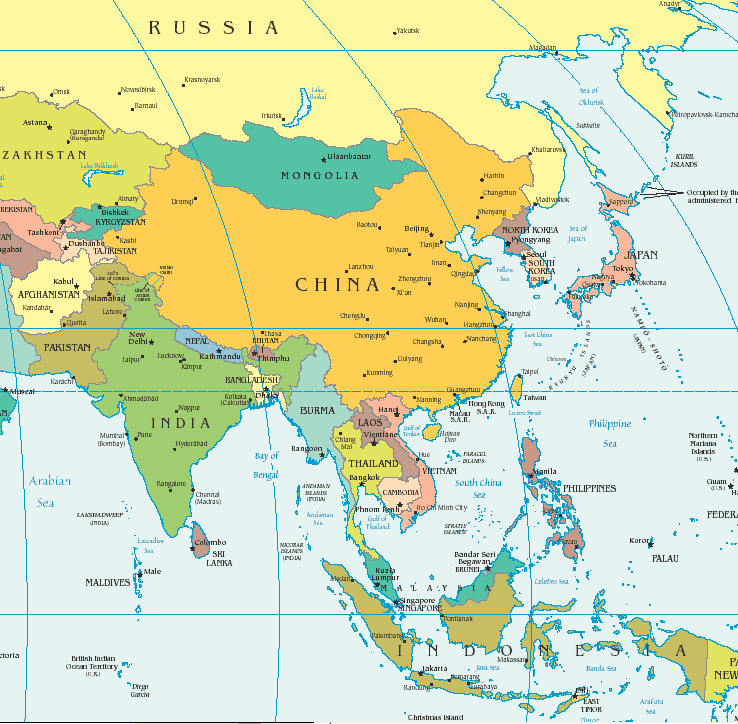 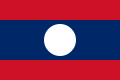 LÀO
IN-ĐÔ-NÊ-XI-A
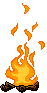 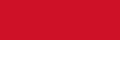 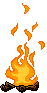 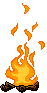 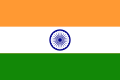 ẤN ĐỘ 
(1946-1950)
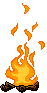 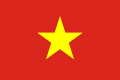 VIỆT NAM
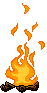 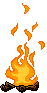 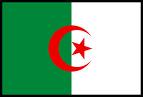 AN-GIÊ-RI  (1954-1960)
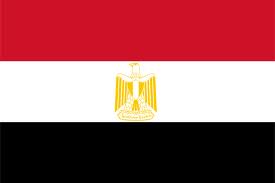 Lược đồ Châu Phi
AI CẬP  (1952)
Năm 1960, 17 nước châu Phi tuyên bố độc lập  
        “ năm châu Phi”
Lược đồ Châu Phi
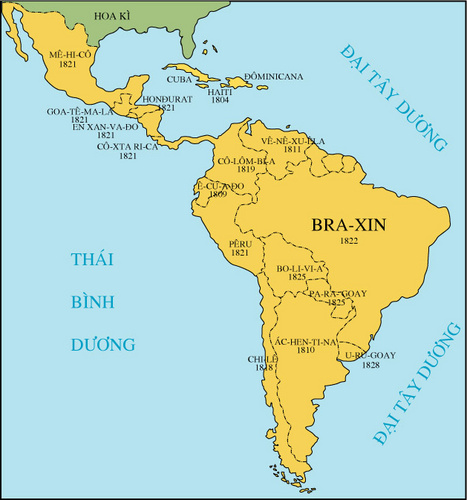 Lược đồ các nước Mĩ La - tinh
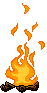 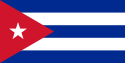 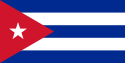 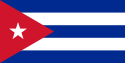 CU BA
CU BA
CU BA
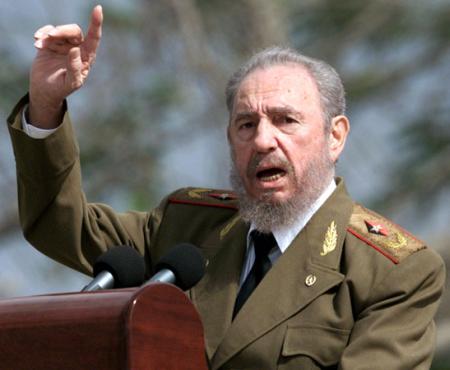 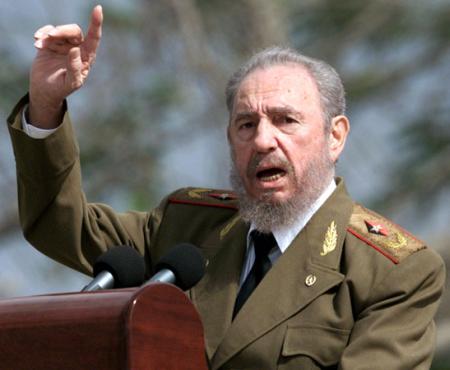 Vì sao khu vực Đông Nam Á là nơi
 khởi đầu của phong trào đấu tranh
 giải phóng dân tộc trên thế giới?
Một số nước Đông Nam Á bị phát xít Nhật chiếm đóng, khi quân Nhật đầu hàng là cơ hội để các nước giải phóng dân tộc.
 Giai cấp vô sản, tư sản dân tộc đã vươn lên nắm ngọn cờ lãnh đạo nhân dân đấu tranh.
 Nhân dân Đông Nam Á có truyền thống yêu nước chống ngoại xâm.
CÁC GIAI ĐOẠN PHÁT TRIỂN CỦA PHONG TRÀO GIẢI PHÓNG DÂN TỘC TRÊN THẾ GIỚI SAU CTTGII
Tiết. Bài 3  QUÁ TRÌNH PHÁT TRIỂN CỦA PHONG TRÀO GIẢI PHÓNG DÂN TỘC VÀ SỰ TAN RÃ  CỦA HỆ THỐNG THUỘC ĐỊA
II. Giai đoạn từ giữa những năm 60 đến giữa những năm 70 của thế kỉ XX
Nội dung cơ bản của giai đoạn này là gì?
Ghi-nª BÝt-xao
9/1974
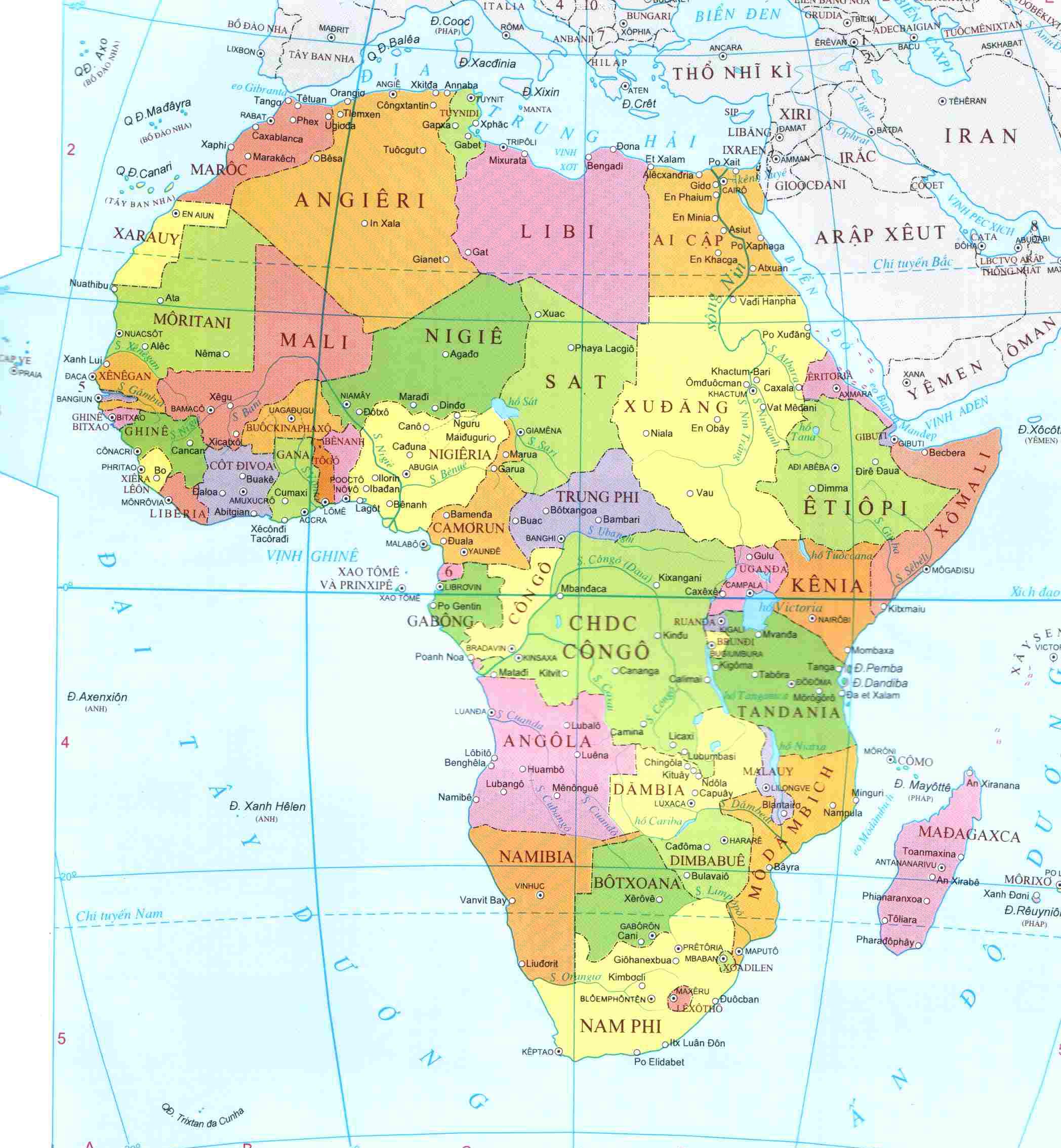 ¡ng-g«-la
11/1975
M«-d¨m-bÝch
  6/1975
B¶n ®å ch©u Phi
CÁC GIAI ĐOẠN PHÁT TRIỂN CỦA PHONG TRÀO 
GIẢI PHÓNG DÂN TỘC TRÊN THẾ GIỚI SAU CTTGII
Tiết 3.Bài 3  QUÁ TRÌNH PHÁT TRIỂN CỦA PHONG TRÀO GIẢI PHÓNG DÂN TỘC VÀ 
SỰ TAN RÃ  CỦA HỆ THỐNG THUỘC ĐỊA
III. Giai đoạn từ giữa những năm 70 đến giữa những năm 90 của thế kỉ XX
Phong trào đấu tranh chống chế độ 
phân biệt chủng tộc diễn ra dưới hình thức nào?
Đấu tranh chính trị
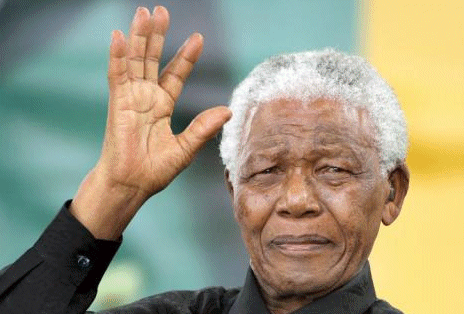 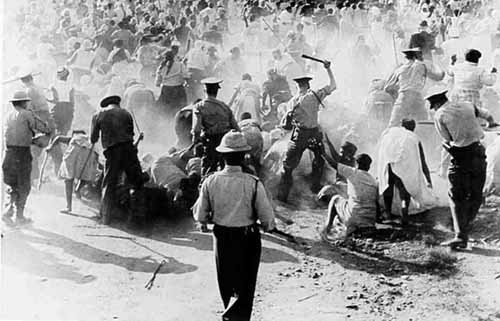 Nen – Xơn Man – đê - la
Người da đen ở CH Nam Phi bị đối xử phân biệt
Hãy xác định trên bản đồ 3 nước Dimbabuê, Namibia, NamPhi
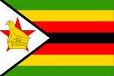 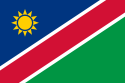 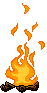 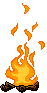 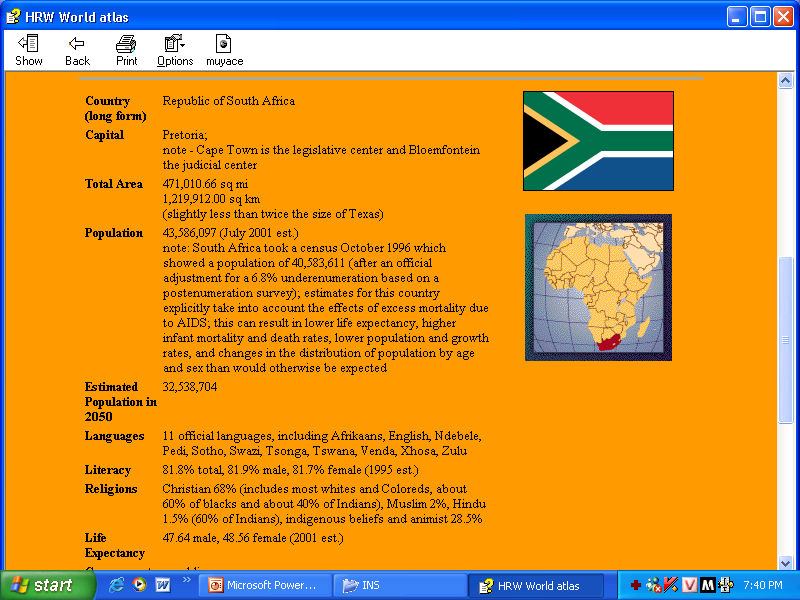 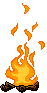 BẢNG THỐNG KÊ CÁC GIAI ĐOẠN PHÁT TRIỂN CỦA PHONG TRÀO GIẢI PHÓNG DÂN TỘC TRÊN THẾ GIỚI SAU CTTG2
LUYỆN TẬP
Câu 1. Sự kiện phát xít Nhật đầu hàng Đồng minh đã tạo thời cơ cho các dân tộc ở khu vực nào đứng lên đấu tranh giành độc lập?
Đông Nam Á.		       B. Nam Phi.		
C. Đông Bắc Á.		       D. Mĩ La tinh.

Câu 2. Cho đến năm 1967, hệ thống thuộc địa của chủ nghĩa thực dân chỉ còn tập trung chủ yếu ở khu vực nào?

Đông Nam Á.		                 B. Nam Mĩ.		
C. Nam châu Phi.		           D. Mĩ La tinh.
A
C
Câu 3. Ngay sau khi Chiến tranh thế giới thứ hai kết thúc phong trào giải phóng dân tộc đã nổ ra mạnh mẽ nhất ở các nước nào?

In-đô-nê-xi-a, Việt Nam, Lào.	
B. Việt Nam, Mi-an-ma, Lào.
C. In-đô-nê-xi-a, Xin-ga-po, Thái Lan.	
D. Phi-lip-pin, Việt Nam, Ma-lai-xi-a.

Câu 4. Năm 1960 đã đi vào lịch sử với tên gọi là "Năm châu Phi", vì sao?

A. Có nhiều nước ở châu Phi được trao trả độc lập.
B. Có phong trào giải phóng dân tộc phát triển sớm nhất, mạnh nhất.
C. Có 17 nước ở châu Phi tuyên bố độc lập.
D. Châu Phi là "Lục địa mới trỗi dậy".
A
C
Câu 5. Phong trào đấu tranh giành độc lập của Ăng-gô-la, Mô-dăm-bich, Ghi-nê Bit-Xao nhằm đánh đổ ách thống trị của
A. phát xít Nhật.		 
B. phát xít l-ta-li-a.
C. thực dân Tây Ban Nha. 
D. thực dân Bồ Đào Nha.

Câu 6. Từ cuối những năm 70 của thế kỉ XX, chủ nghĩa thực dân chỉ còn tồn tại dưới hình thức nào?
Chủ nghĩa thực dân kiểu cũ.			
Chủ nghĩa thực dân kiểu mới.
C. Chế độ phân biệt chủng tộc.		
D. Chế độ thực dân.
D
C
Bài  tập 2
       Nhận xét nào dưới đây không đúng về quá trình phát triển của phong trào giải  phóng dân tộc từ sau Chiến tranh thế giới thứ hai đến giữa những năm 90 của thế kỉ XX:
Phong trµo ph¸t triÓn ®ång ®Òu ë c¶ ba ch©u lôc, nh­ưng  m¹nh mÏ nhÊt lµ ë ch©u Phi.
B.  Phong trµo khëi ®Çu ë Đ«ng Nam ¸, råi lan sang Nam ¸, B¾c Phi vµ MÜ La tinh.
C.  Phong trµo lµm tan r· tõng m¶ng vµ ®i tíi sôp ®æ hoµn toµn hÖ thèng thuéc ®Þa cña chñ nghÜa ®Õ quèc.
D. Các nước thuộc địa giành được độc lập dưới nhiều hình thức và mức độ khác nhau
HƯỚNG DẪN HỌC
- Học bài, nắm chắc kiến thức trong bảng thống kê
- Chuẩn bị bài 4 trang 15 “ Các nước Châu Á”: Tìm hiểu về phong trào đấu tranh giành chính quyền của các nước Châu Á đặc biệt là Trung Quốc. ( Mục II.2, II.3 không học)